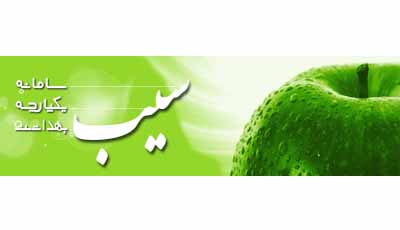 گزارش پیشرفت استقرار سامانه یکپارچه بهداشت در استان گیلان و شهرستان آستارا
شبکه بهداشت و درمان شهرستان آستارا
23 دی 96
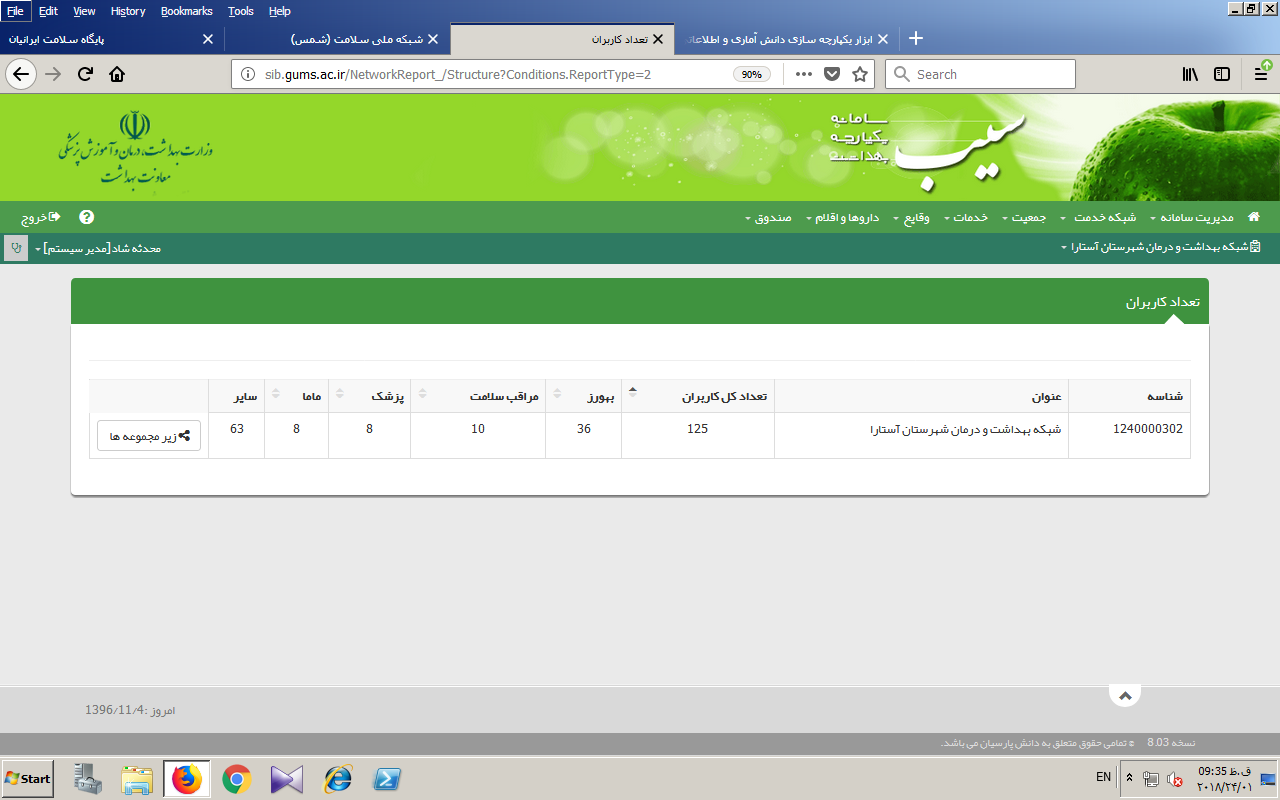 شاخص جمعیت ثبت نام شده گیلان 87% (18 دی 96)   گیلان رتبه 52
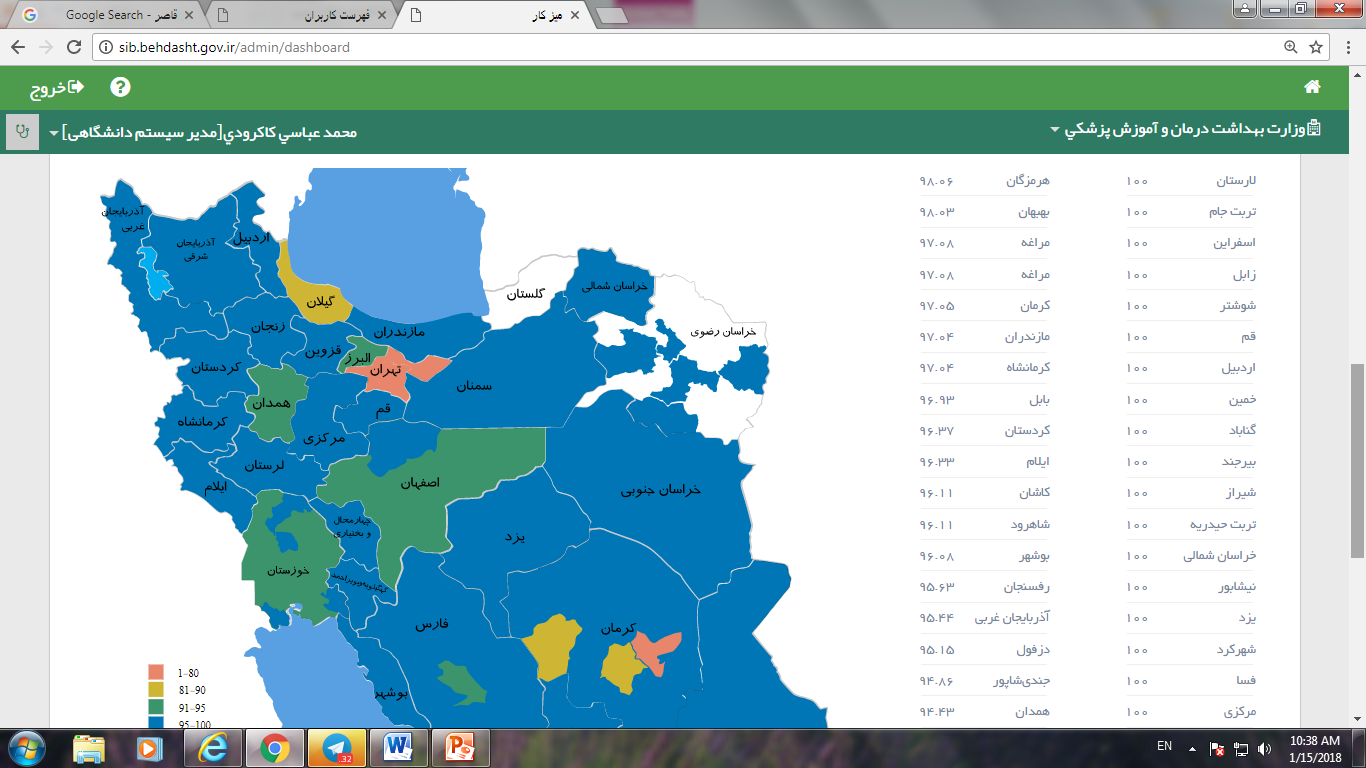 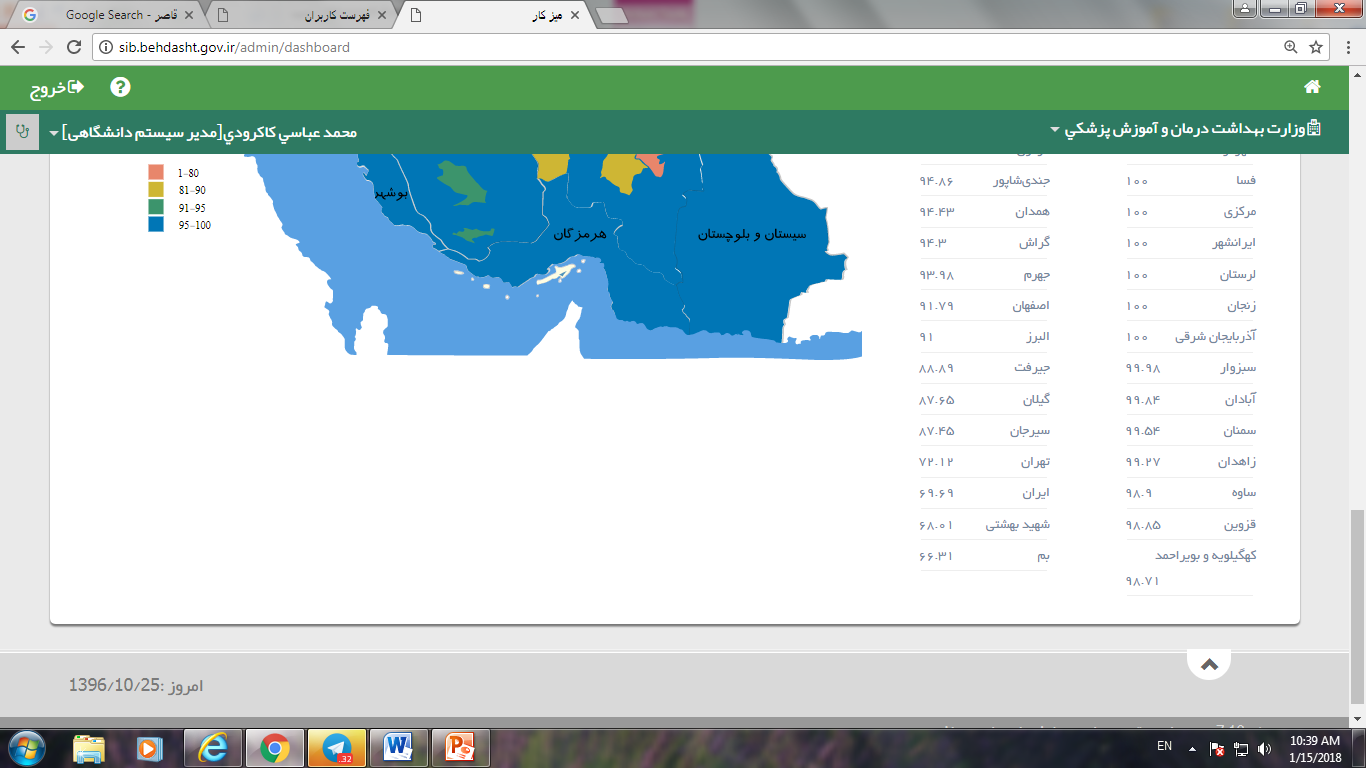 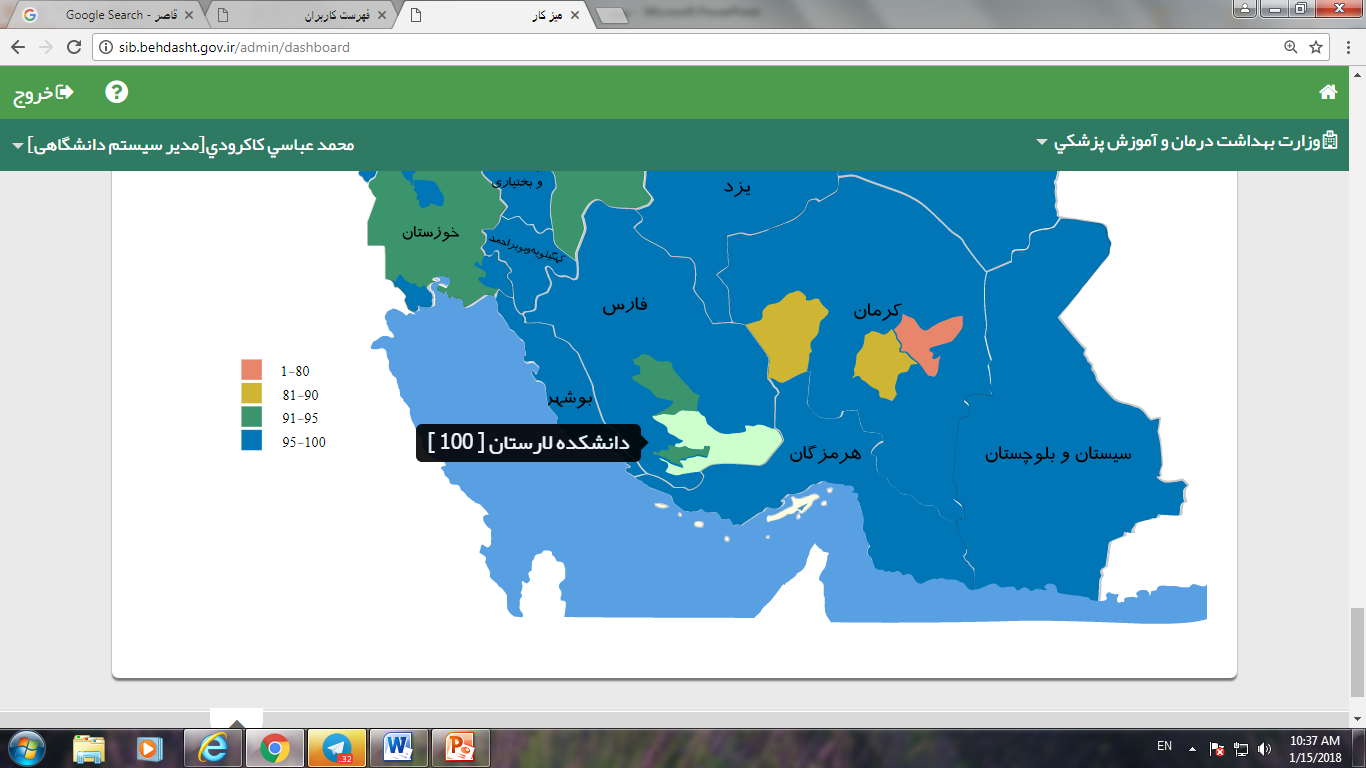 جمعیت ثبت نام شده در سامانه سیب شهرستان آستارا
الف ) روستایی 
ب) شهری
رتبه بندی شهرستانها بر اساس جمعیت ثبت نام شده     20 دی 96
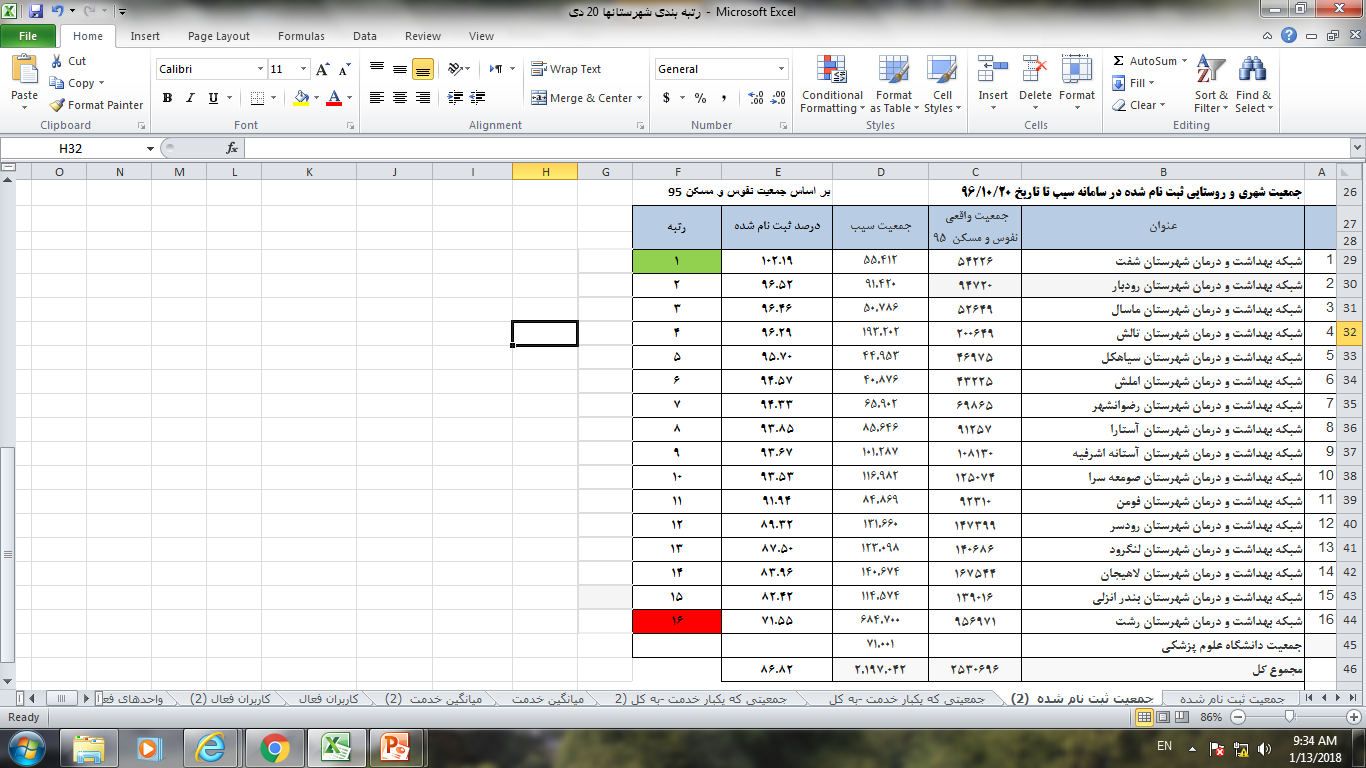 گزارش جمعیت ثبت نام شده به تفکیک ملیت
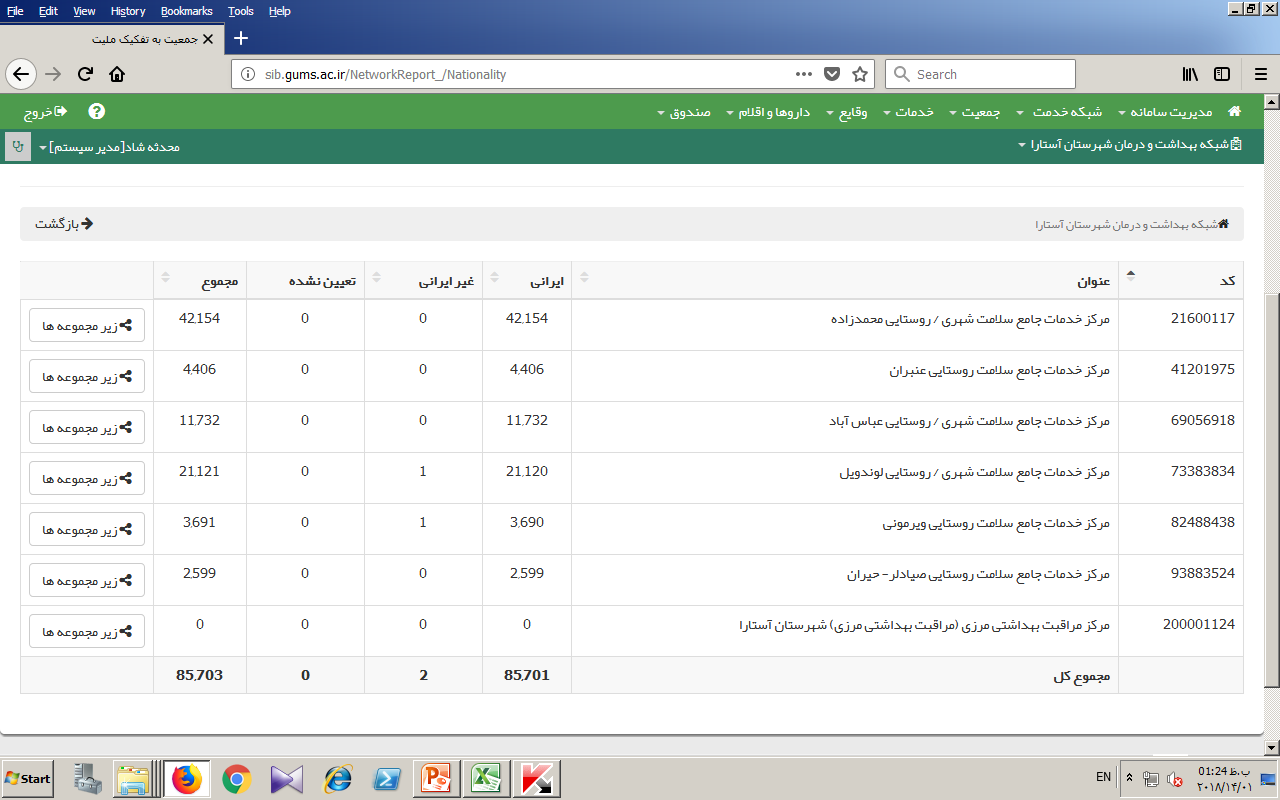 گزارش جمعیت ثبت نام شده در سیب به تفکیک نوع جمعیت
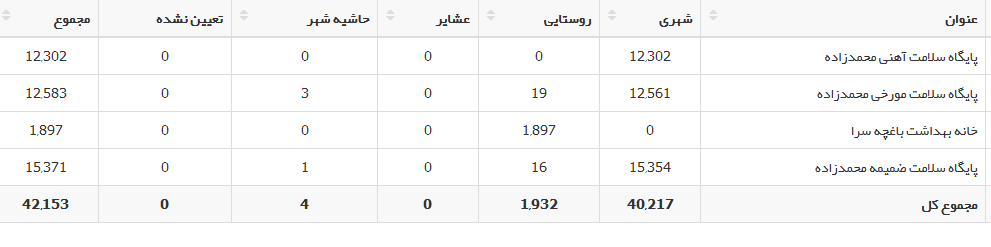 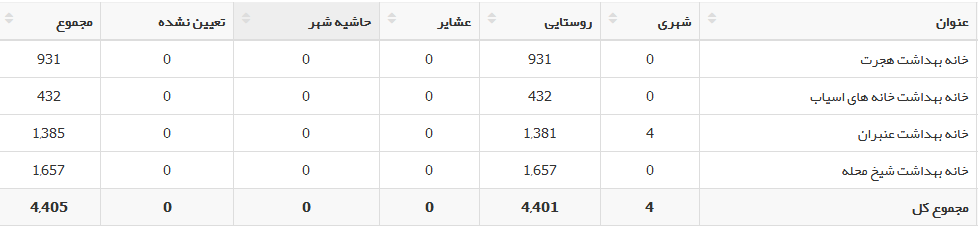 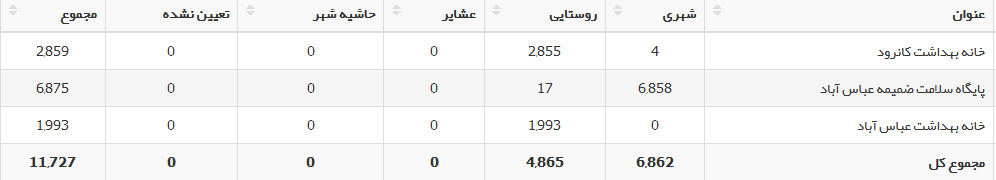 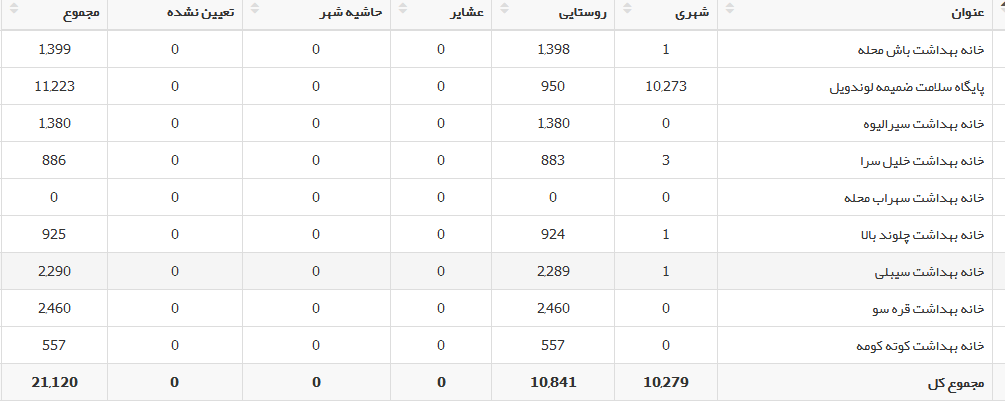 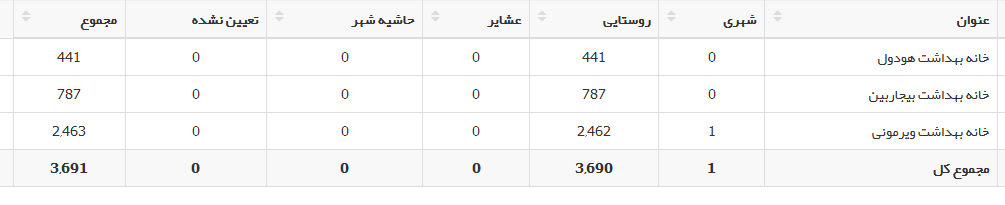 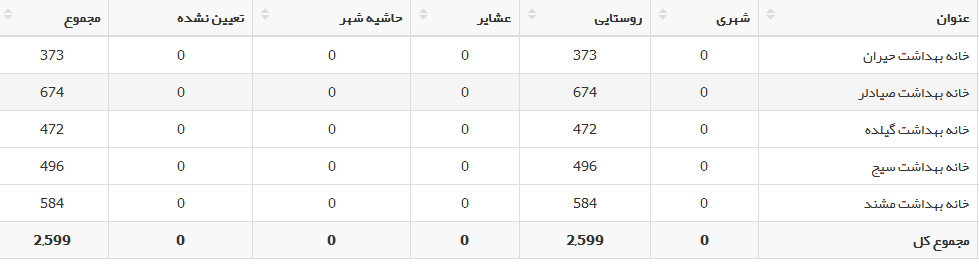 روستایی در سامانه   جمعیت ثبت شده
در سامانه  جمعیت ثبت  شده شهری
مقایسه جمعیت ثبت شده شهری در سامانه و جمعیتی که در سرشماری 95 توسط مراکز اعلام گردیده
تعداد و درصد پرونده های ثبت نام شده در یکماه اخیر
شاخص جمعیت حداقل یکبار خدمت گرفته 43.69% (25دی 96)   گیلان رتبه 57
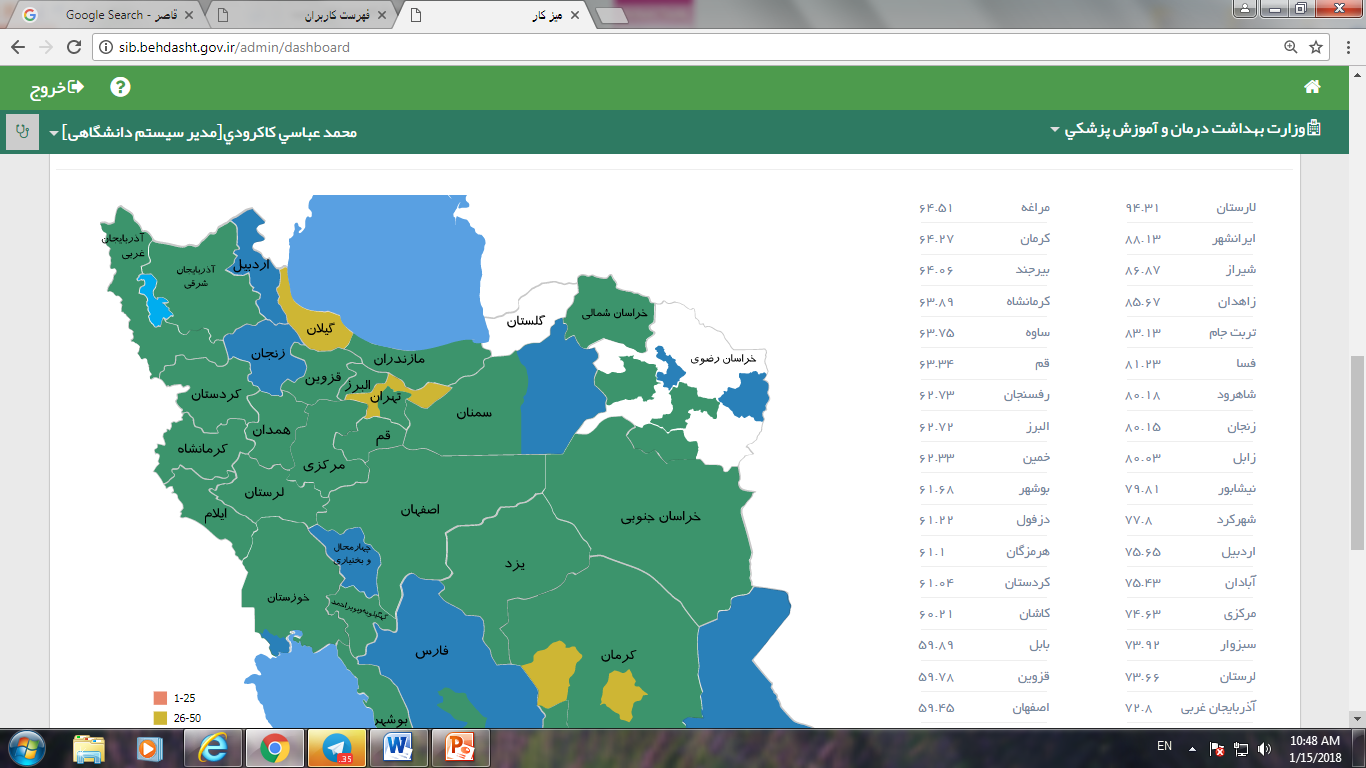 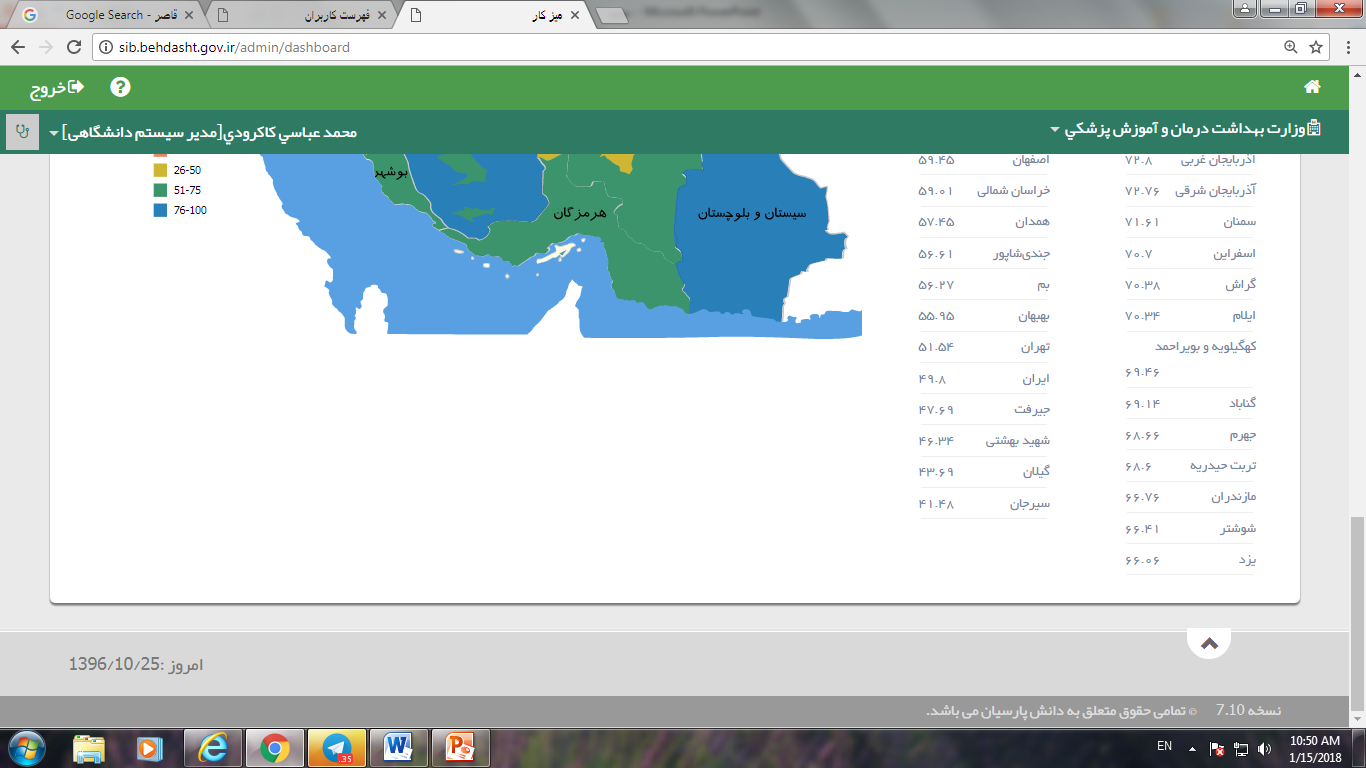 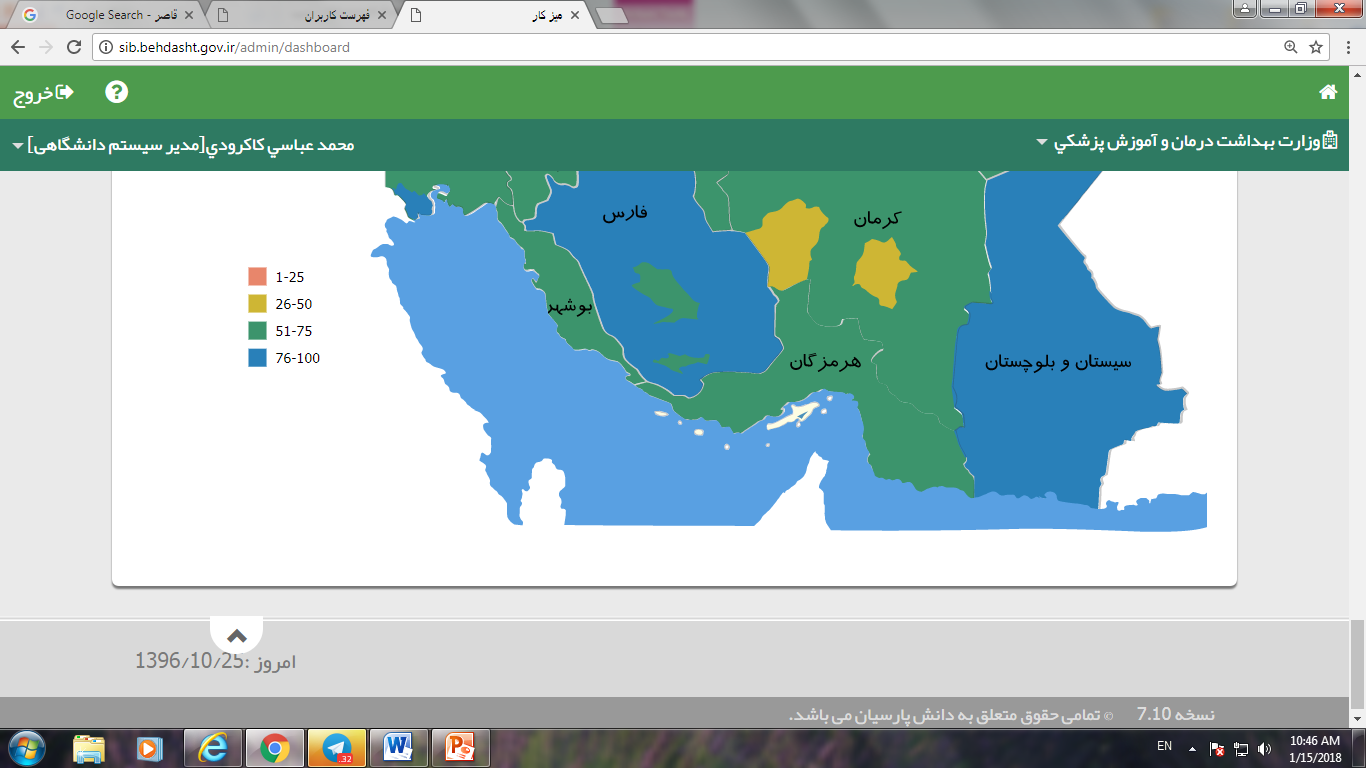 رتبه بندی شهرستانها بر اساس شاخص افرادی که یکبار خدمت گرفته اند :
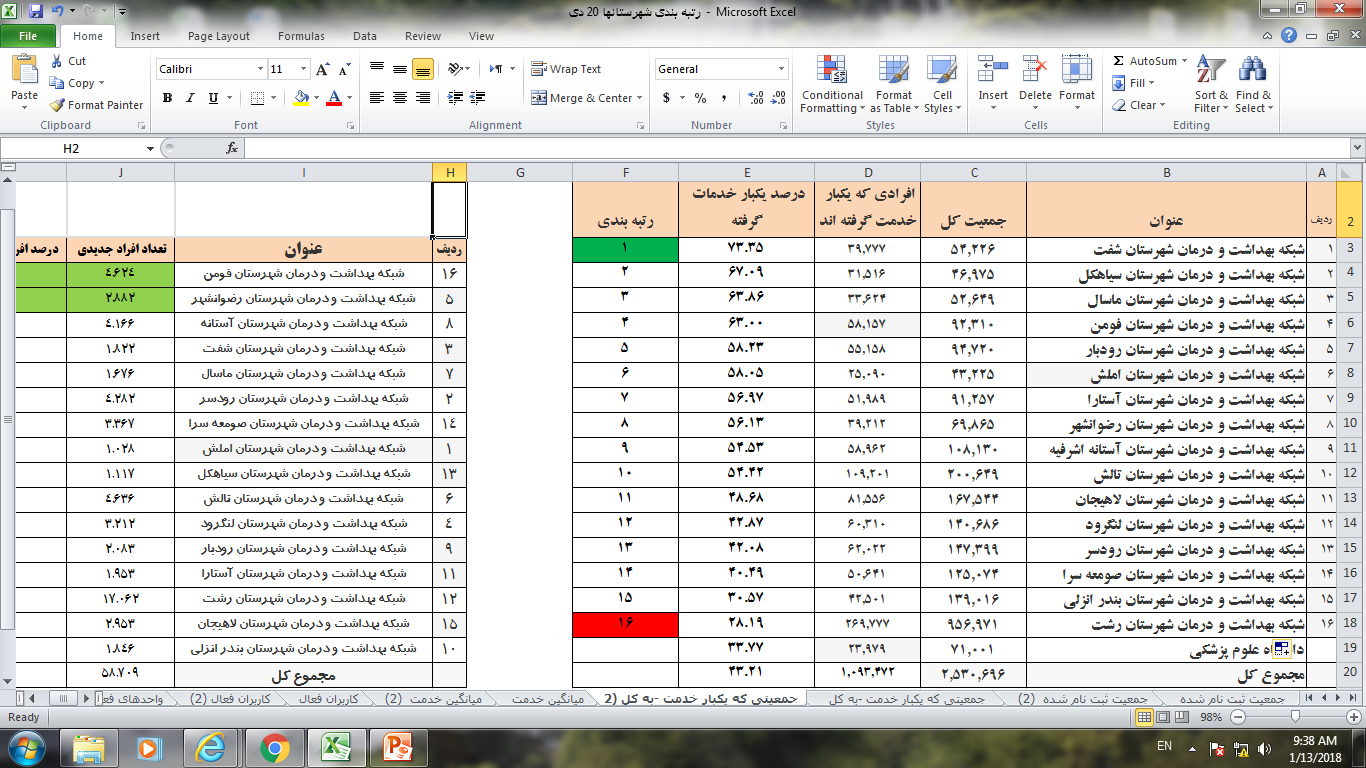 مقدار رشد ماهانه شاخص افرادی که یکبار خدمت گرفته اند  :
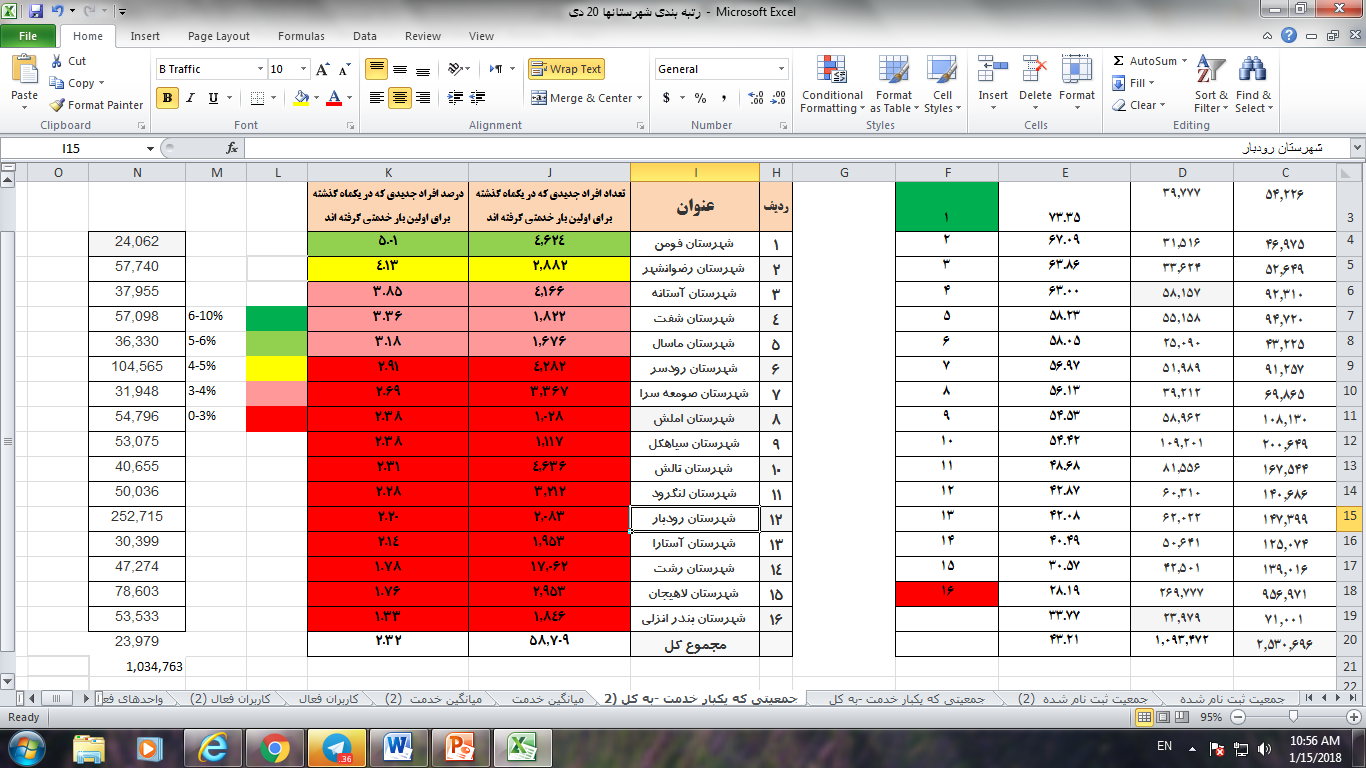 درصد جمعیت روستایی که یکبار خدمت گرفته اند تا 23 دی 96
نمودار مقایسه ای تعداد جمعیت روستایی که حداقل یکبار خدمت گرفته اند
تا 23 دی96  جمعیتی که در شهر یکبار خدمت گرفته اند
درصد جمعیت یکبار خدمت گرفته روستایی
درصد جمعیت یکبار خدمت گرفته شهری
رتبه بندی شهرستانها بر اساس شاخص کاربران فعال
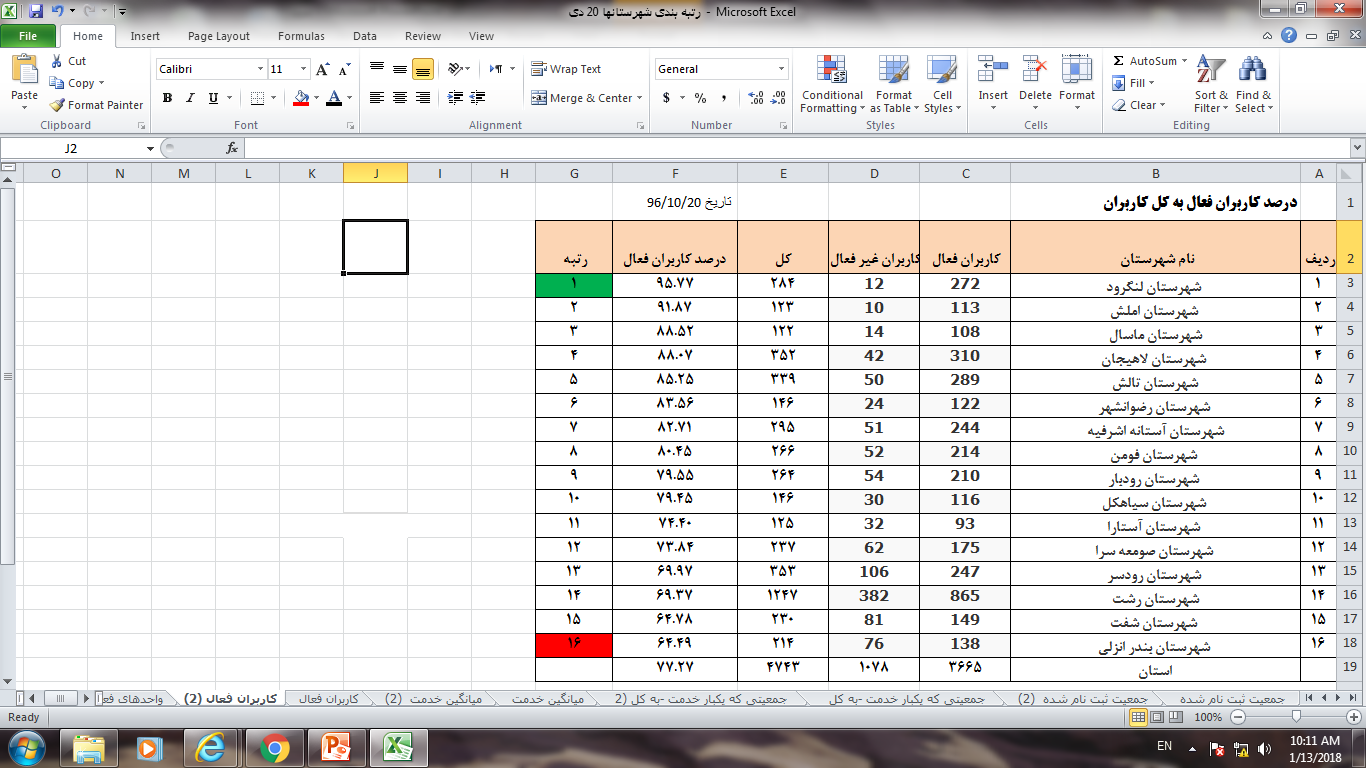 شهرستان نسبت کاربران فعال به غیر فعال
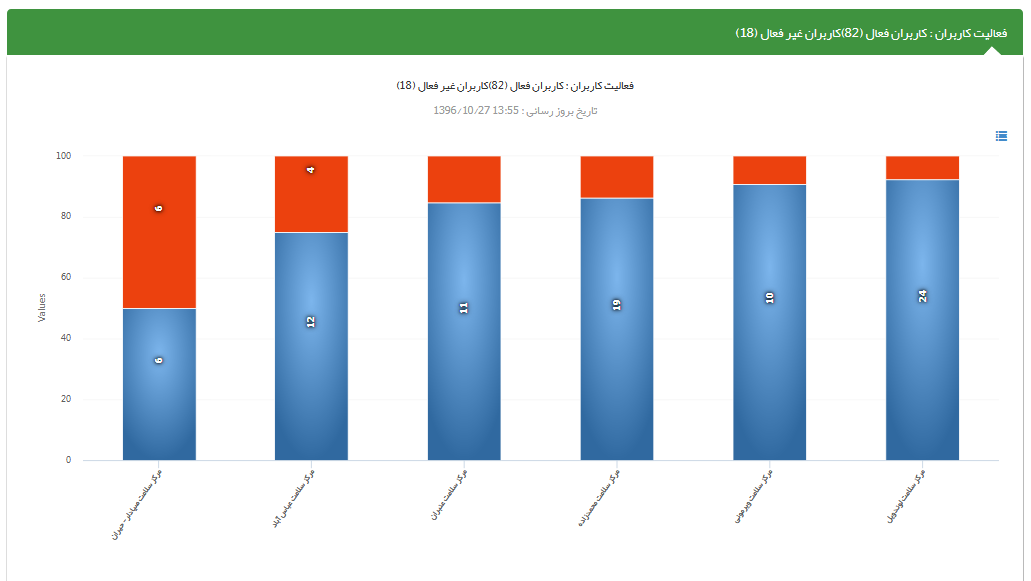 پایش از طریق سامانه
به طرق مختلف می توان عملکرد مراکز و یا خانه های بهداشت را مورد ارزیابی قرار دهیم :

 1- مقایسه عملکرد ماهانه هر مرکز با ماه قبل
2- بررسی عملکرد کاربران در گروههای مختلف 
(در بازه های زمانی مشخص )
پزشکان 
ماما 
مراقب سلامت 
بهورز
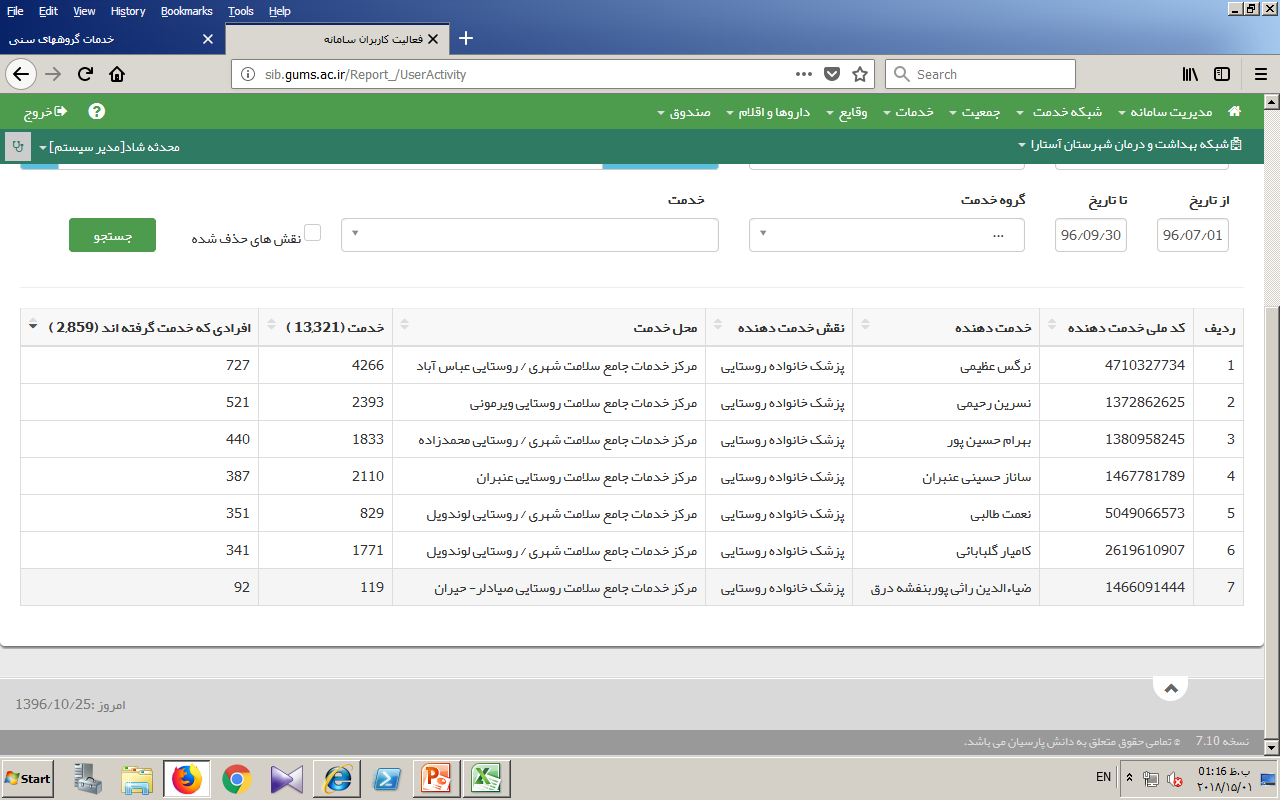 پزشکان خانواده  برتر یکماه گذشته عملکرد 20 بهمن تا 20 اسفند
در بازه های زمانی یکماهه عملکرد گروههای مختلف از جمله پزشک ، ماما ، مراقب سلامت و بهورز را بررسی نموده و سورت می نماییم و نتایج را بررسی می نماییم 
از منوی شبکه خدمت – فعالیت کابران سامانه
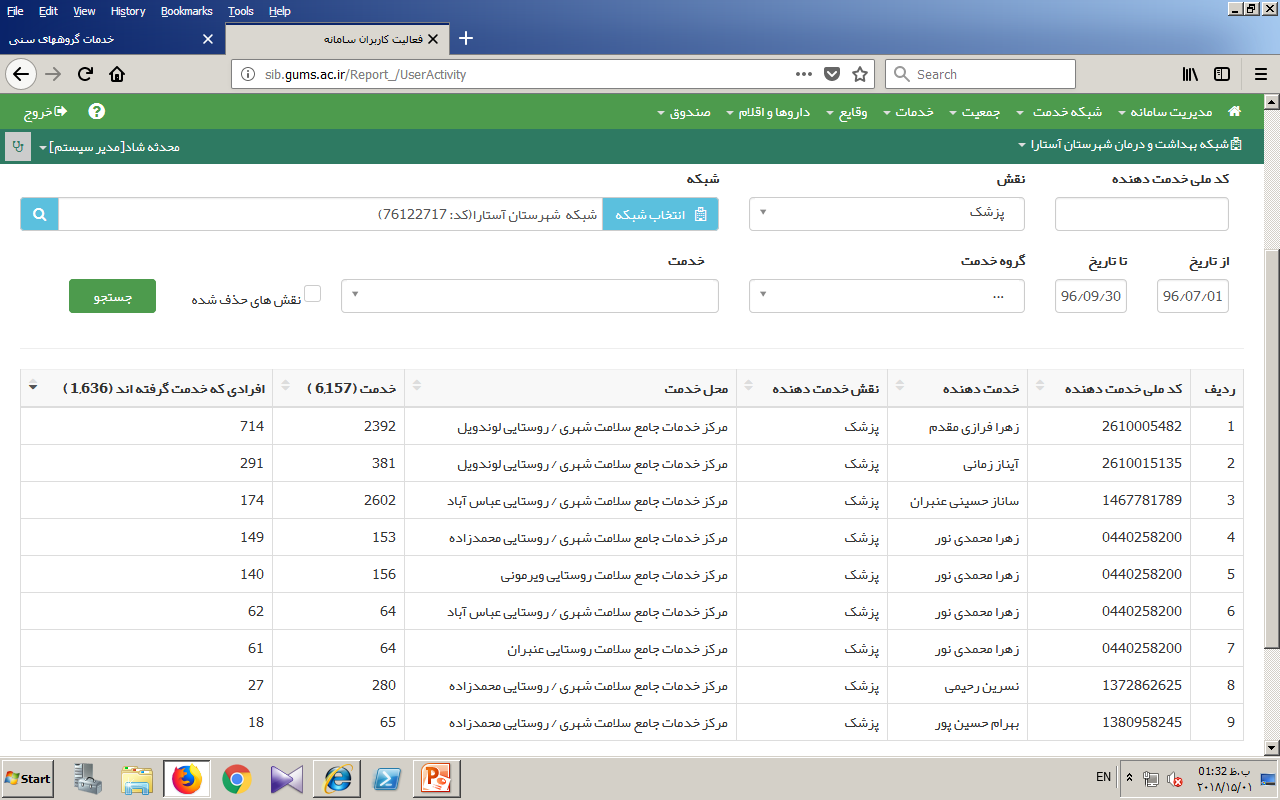 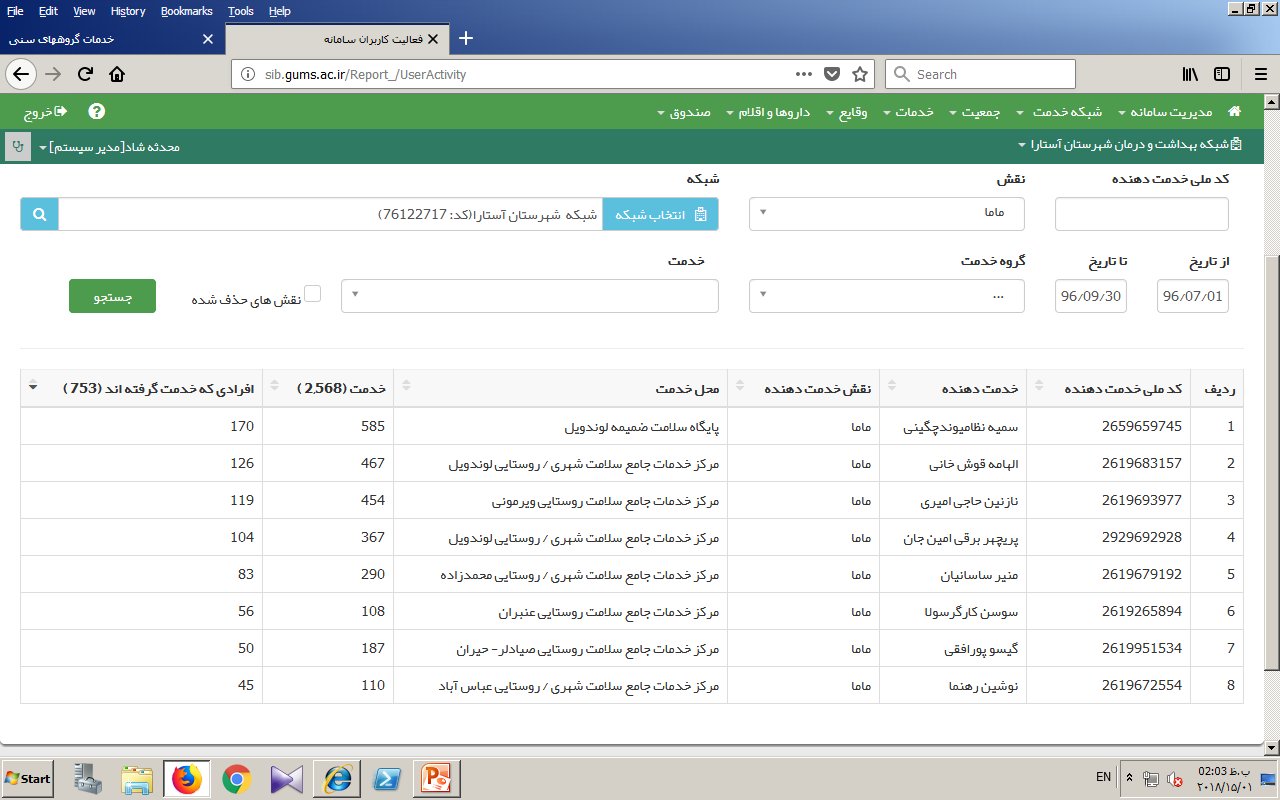 ماماهای برتر یکماه گذشته عملکرد 20 بهمن تا 20 اسفند
با سورت نمودن تعداد خدمات از حالت صعودی به نزولی می توانید علاوه بر تعیین کابران برتر ، کاربرانی را کم ثبتی دارند شناسایی نمایید
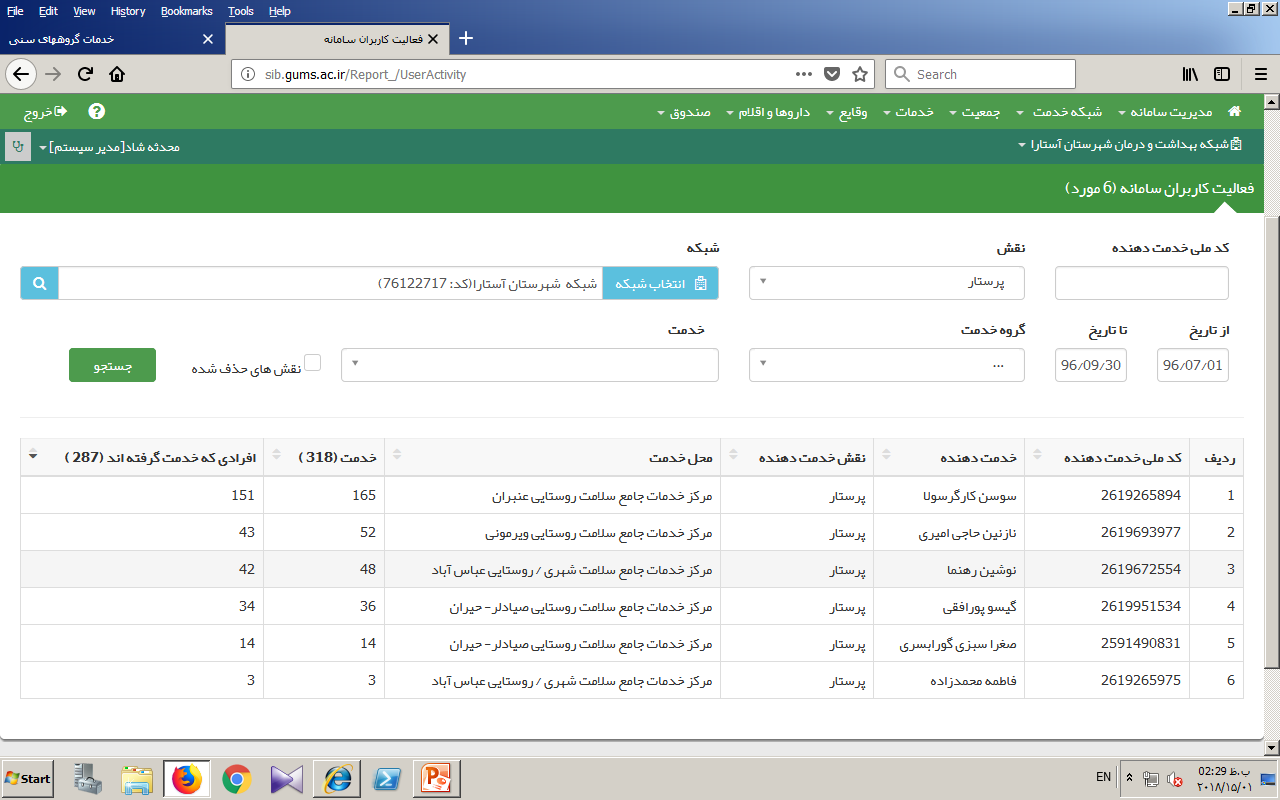 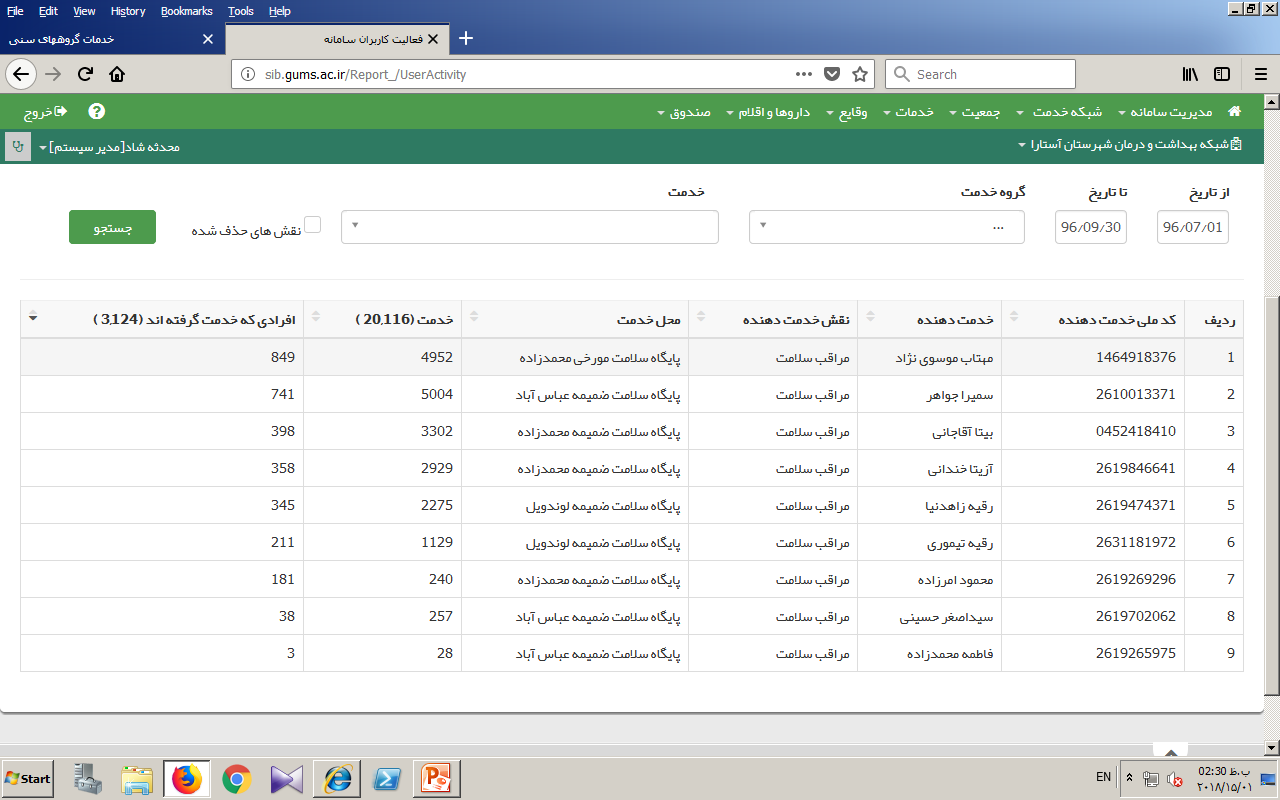 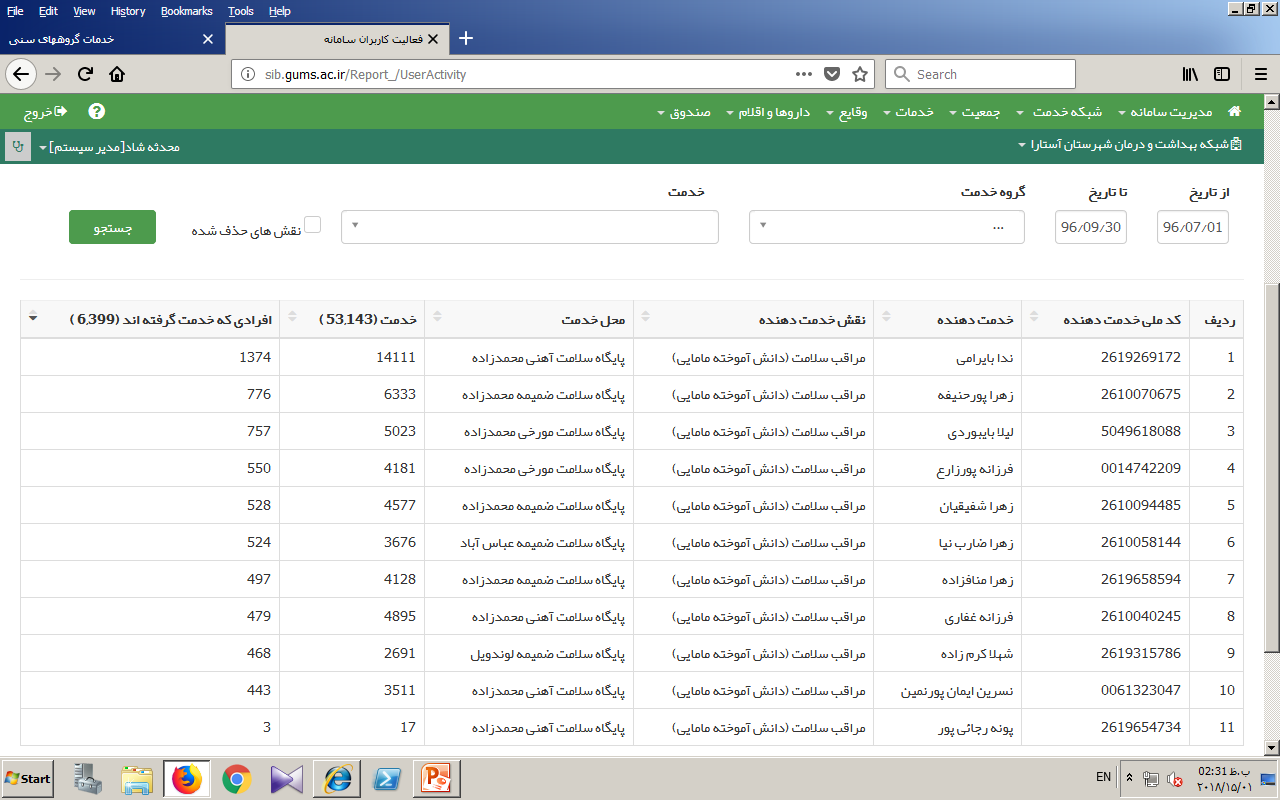 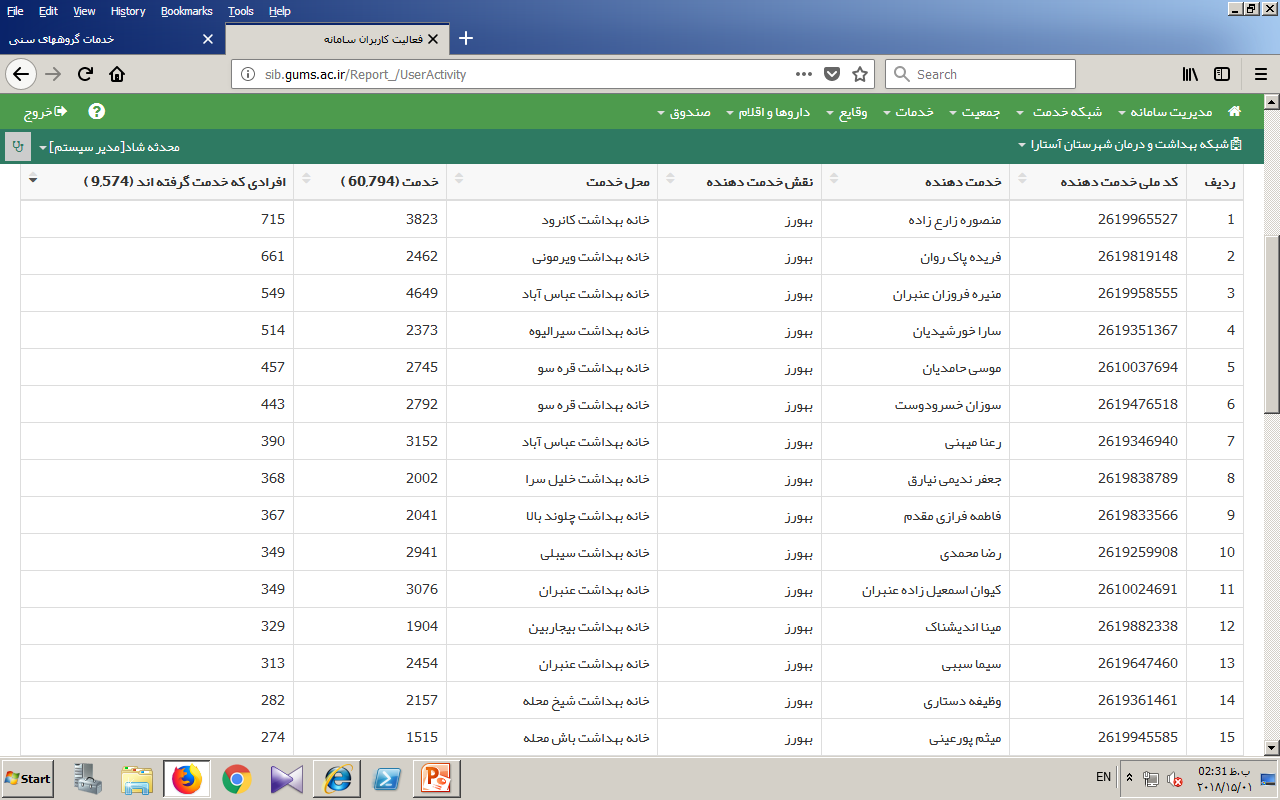 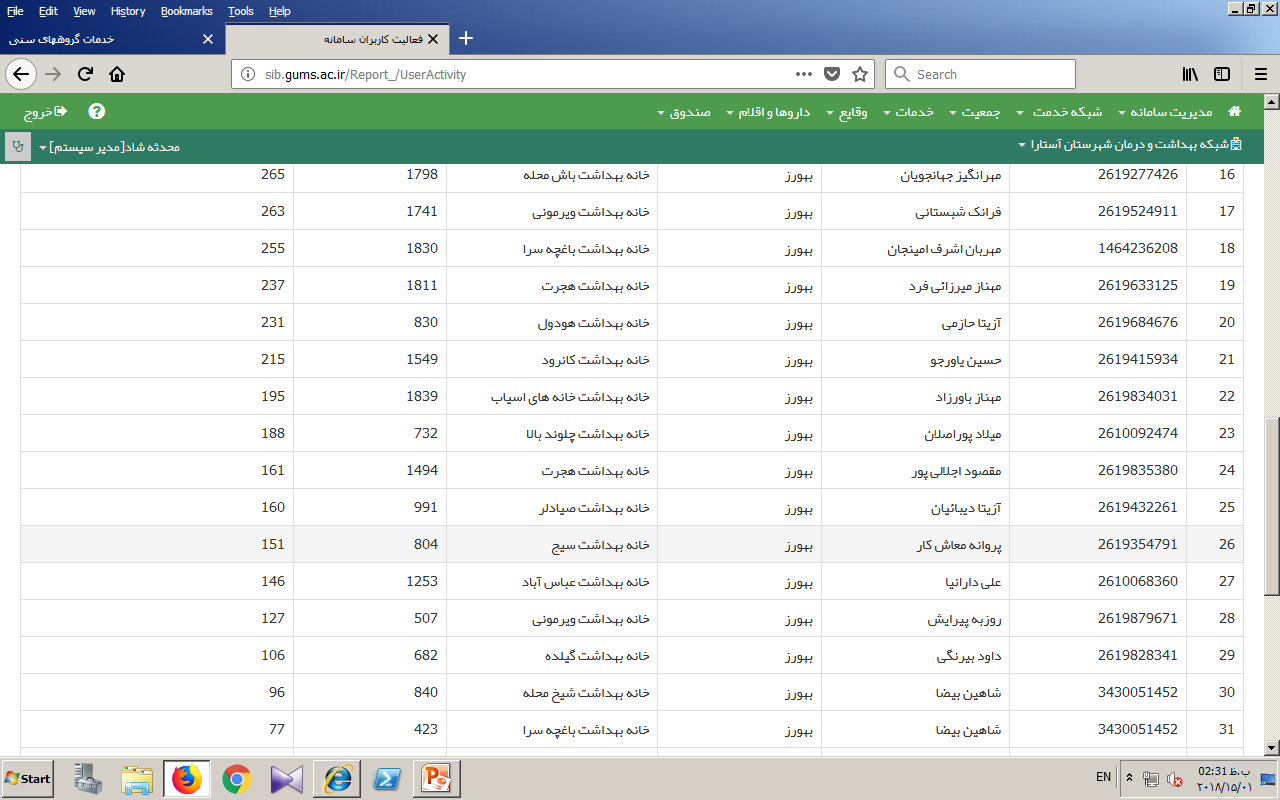 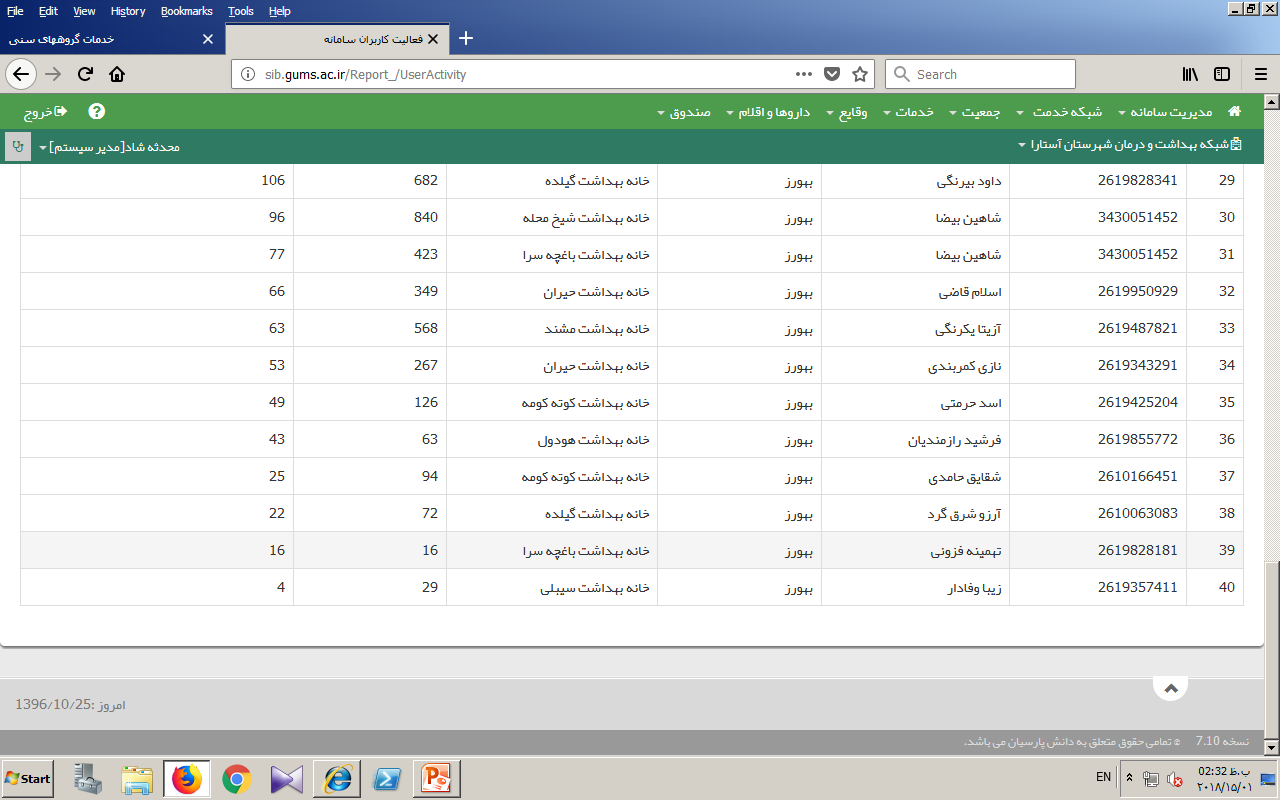 3- نمایش رنگ قرمز در گزینه «فعالیت مراکز » از میز کار مدیر سیستم نشان دهنده ، عدم ثبت اطلاعات(یا تعداد پایین ثبت خدمت)  آن خانه بهداشت یا پایگاه بوده و نیاز به پیگیری دارد.
حداقل خدمت در یکماه گذشته 100 عدد می باشد با ثبت کمتر از این مقدار سامانه آن واحد را غیرفعال (قرمز ) نمایش می دهد
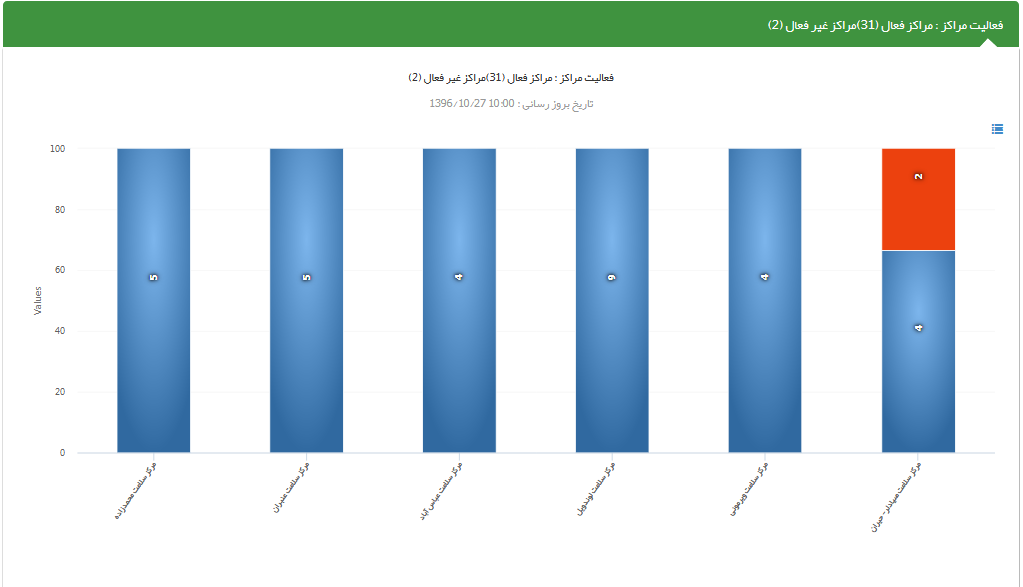 خود مراکز در نمودار بالا لحاظ نشده است و فقط آمار پایگاه و خانه بهداشت ، در این نمودار نمایش داده می شود
4- در نمودار «تعداد خدمات» شیب نمودار باید روند طبیعی و منظم داشته باشد
شیب نمودار زیر به ظاهر صحیح است ولی باید هدف این باشد که هر مرکز با توجه به جمعیتش در محل خودش قرار گیرد . یعنی پرجمعیت ترین در سمت چپ تا کم جمعیتت ترین در سمت راست
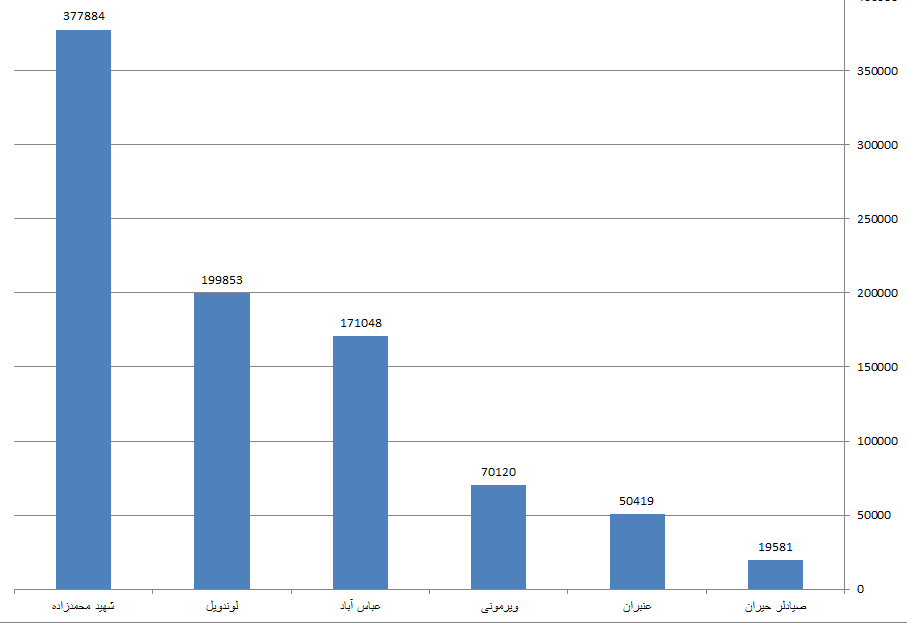 5- نقش پذیرش را مورد کنترل قرار دهیم تا از صحت انجام عملیات ارجاع مطمئن گردیم. 
اجرای روند ارجاع از خانه یا پایگاه به مراکز و بازخورد توسط پزشک در افزایش عملکرد تاثیر گذار است .
نمودار تعداد خدمات در سامانه صرفا جهت اطلاع از تعداد خدمات بوده و برای مقایسه و رتبه بندی نمی باشد
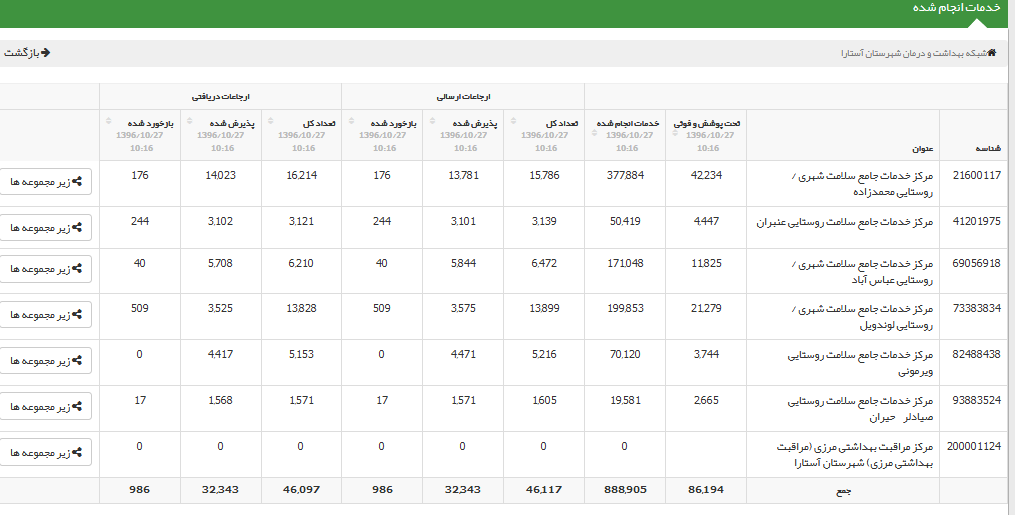 منوی خدمات – خدمات انجام شده
راههای ارتقای  عملکرد
1- مراکز یا خانه های بهداشتی که فقط بخاطر تجهیزات ساده از جمله کابل آنلاین نگردیده آنلاین گردند . 
2- واحدهای ستادی از جمله بهداشت خانواده ، بیماریها را جهت نظارت بر عملکرد کاربران محیطی مشارکت داده تا کلیه نظارت و پایش از طریق سامانه صورت پذیرد.
3- کمیته های منظم سیب به صورت منظم  ماهانه انجام گیرد . 

4- در سال 96 جلسات باز آموزی و توجیهی در شهرستانها با حضور عاملین سامانه سیب از معاونت بهداشتی برگزار خواهد شد
5- دندانپزشکان نیز خدمات را در سامانه ثبت نمایند 
6- طلاق و ازدواج در سامانه ثبت گردد 
7- نقش های اضافه (کاربران ) حذف گردد 
8- اگر تا کنون پذیرش مرکزی تعریف نشده ، آنرا تعریف نموده تا پروسه ارجاع و بازخورد به درستی انجام گیرد
9- برای هر مرکز یک نماینده سامانه سیب تعیین نمایید. 
10- کلاسهای آموزشی و رفع اشکال به صورت منظم  و دوره ای برگزار نمایید. 
11- کامپیوتر خانه های بهداشتی که در حال حاضر هیچ راهی برای دسترسی به اینترنت نداشته را به نزدیکترین مرکز مجاور آنلاین منتقل کرده تا طبق برنامه زمانبندی بهورزان روزانه یا چند روز در هفته از سیستم های فوق استفاده نمایند.
راههای اصلاح جمعیت :
1- تک تک افراد از ثبت احوال احراز هویت گردد تا تاریخ تولد و مشخصات اصلی اطمینان حاصل شود 
2- وضعیت تاهل افراد مورد بررسی قرار گیرد 
3- آدرس و تلفن و کلیه مشخصات به روز گردد تا از صحت پرونده الکترونیک اطمینان حاصل شود 
4- به محض فراهم شدن امکان ویرایش غیرایرانی  جمعیت را اصلاح نمایید
سربلند و پاینده باشید